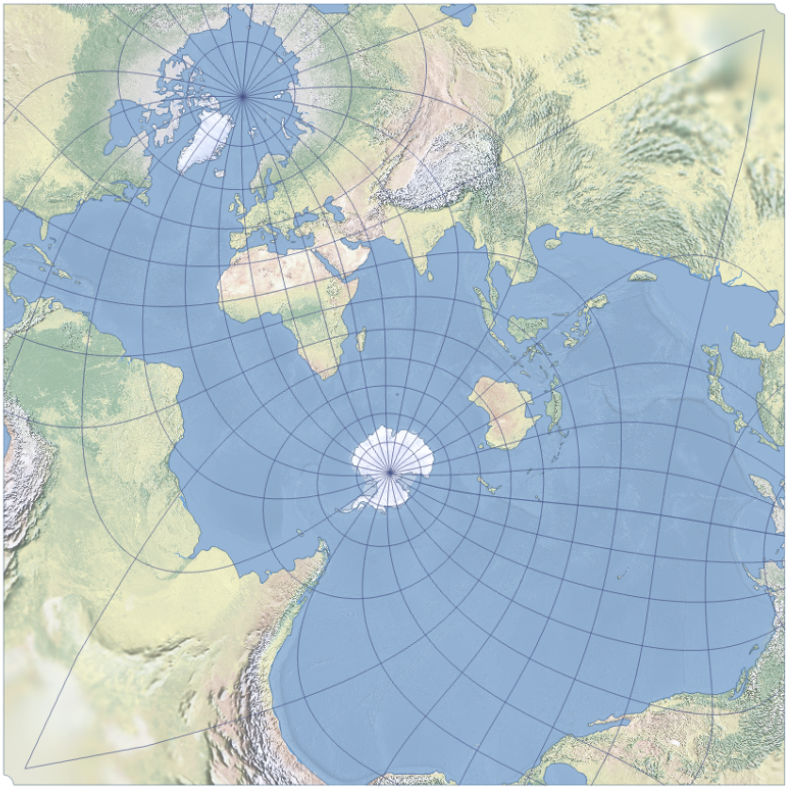 Blue Machine:How the Ocean shapes our Worldby Helen Czerski
[Speaker Notes: This is a summary of the book, as it relates to ESS. Put together by Mike Stone, critiqued by Ross Stephen
Blue Machine: How the Ocean Shapes our world by Helen Czerski. Only available in hard copy

This is really a simplified summary of most of ocean standard in L3. It glosses over too quickly to be enough by itself -  students would certainly need to go into more depth to attain M/E grades. A great starting point for teachers unfamiliar with the standard.
 
This image is called a Spilhaus projection.

Ask students
What is the image? It may help to have a globe to compare this with what students know.

Image: Spilhaus projection https://github.com/SciTools/cartopy/issues/1376 

Other sources of info about the Blue Machine, Helen Czerski talking
Interview https://www.youtube.com/watch?v=6LvX1T9eySw 
Talk 2020 https://www.youtube.com/watch?v=hNUcwcO6ASY
        2023 https://www.youtube.com/watch?v=6LvX1T9eySw
        2024 https://iai.tv/video/how-oceans-shaped-the-world-helen-Czerski]
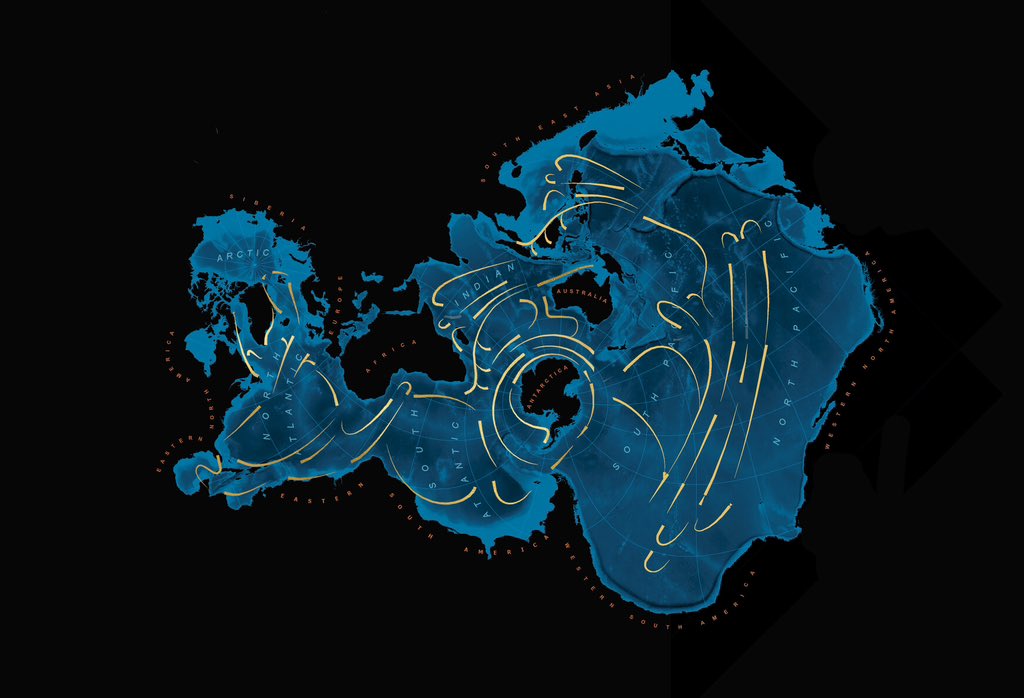 [Speaker Notes: This is the image on the cover of the book

Ask students
What is it? (currents in the ocean on a Spilhaus projection)

Image: Spilhaus projection maps the ocean, distorted (3D  2D)
Warm vs cool currents https://storymaps.arcgis.com/stories/756bcae18d304a1eac140f19f4d5cb3d  
Swiss Williamson @ X https://x.com/i/flow/login?redirect_after_login=%2Fswisswilliamson]
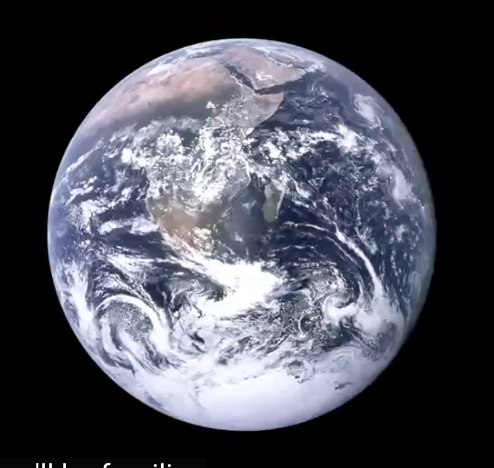 From space we can appreciate 
that the defining feature of our planet 
is not land 
but water
[Speaker Notes: Image: The blue marble photo taken from Apollo 17, 1972
https://en.wikipedia.org/wiki/The_Blue_Marble]
1. The Nature of the Sea
The ocean is vast and important, a key part of the Earth's climate system. 
The ocean absorbs solar energy, which drives weather patterns and influences global temperatures.
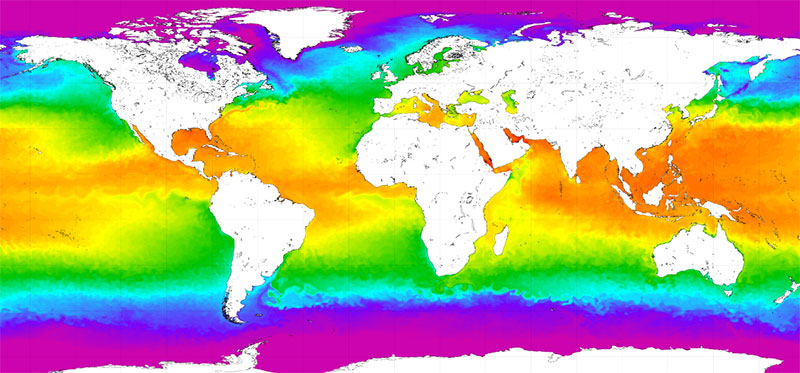 [Speaker Notes: The main thing about the ocean is that it moves. The ocean is a dynamic complex system

Get students to look at a globe
Name the main oceans (Pacific, Atlantic, Indian, Southern)
Biggest? (Pacific)
What do they think the colours on the image represent (temp on sea surface). The temps range from -2.0oC at the purple end to 31.9oC at the red end
Why is it hottest at the equator? Coolest at the poles? (sun angle)

Image: Sea Surface temp (min -2oC, max 32oC)
https://www.ospo.noaa.gov/products/ocean/sst/contour/#ocean-2]
“What sets a planet’s temperature, and with it the potential for life, is the balance between energy input from the sun and energy loss to the universe in the form of heat (infrared radiation).”Heat from the sun powers ocean and wind                                                                    currents, photosynthesis and the water cycle.The ocean is good at storing energy as heat,                                                                   but moves it around only very slowly. The sun is more intense at the equator where                                                                       it is directly overhead – the equator receives                                                                                                     more of the sun’s energy than the poles, while heat                                                                                                             is lost more evenly across the earth. The equator                                                                   experiences a net gain of energy, the poles a net                                                                              loss, so the oceans are redistributing the energy,                                                                               shunting it from the equator to the poles.
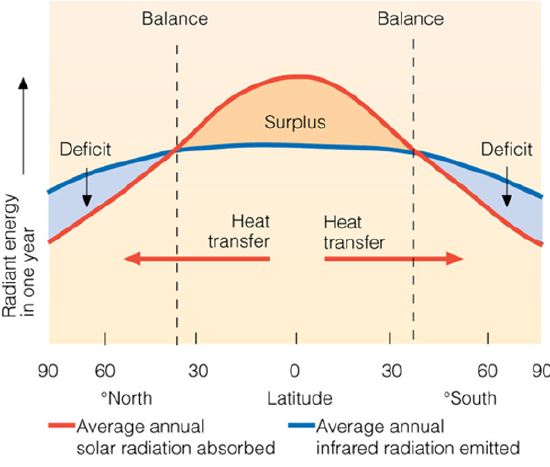 [Speaker Notes: Ask the students:
What is an engine? (converts other forms of energy into movement)
In what way is the ocean an engine?  (it converts solar energy into movement & heat)
What drives the engine?

Image: https://geo.libretexts.org/Bookshelves/Oceanography/Essentials_of_Oceanography_%28Richardson%29/04%3A_The_Global_Thermostat._The_Ocean-Atmosphere-Climate_Connection/4.03%3A_Redistributing_Earth%27s_Heat_Wind_and_Currents

From book reviews
All of Earth’s oceans, from the equator to the poles, are a single engine powered by sunlight, a blue machine. This engine drives huge flows of energy, raw materials, water and life.

Helen Czerski shows us that what may seem a mysterious blue expanse is actually a powerful, interconnected system—a machine. This dynamic engine is shaped by energy inputs (sunlight, wind) and outputs (heat distribution, chemical cycling).]
1st major expedition to explore the ocean was HMS Challenger in 1876 – it travelled 70,000 nautical miles over 4 years, mapping temperatures & currents, collecting samples, measurements and observations. 
Seen as the start of oceanography as a science.
With submarines in WWII, the military became interested in the oceans.
 Now technology such as satellites, ROVs and autonomous buoys collect data.
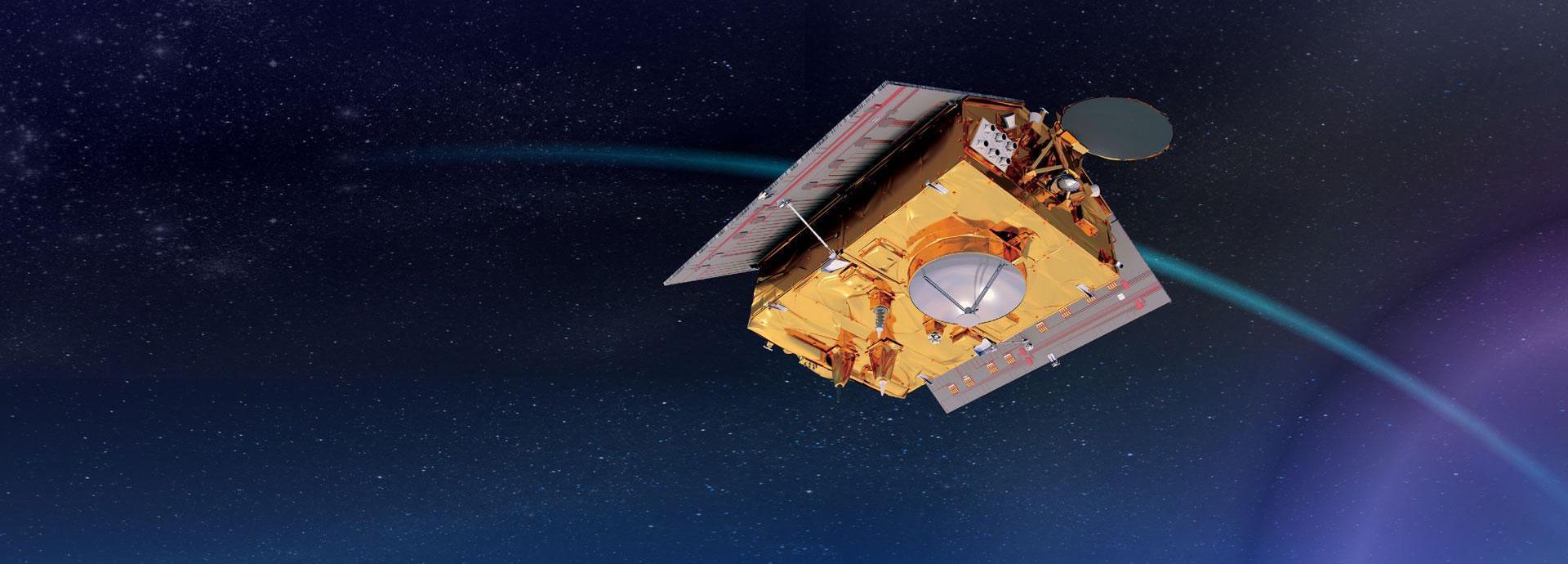 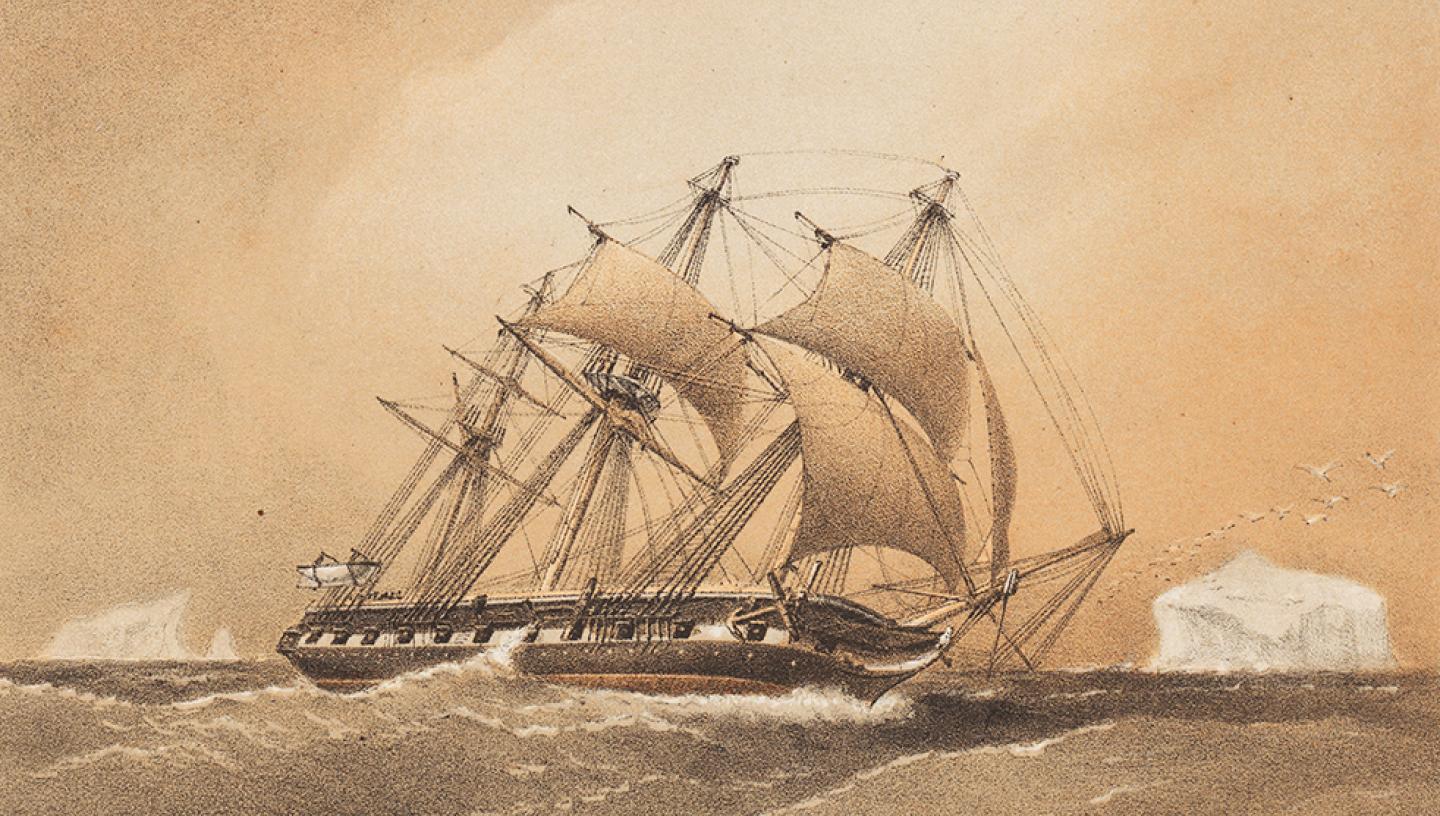 [Speaker Notes: The Copernicus Sentinel-6 is the latest ocean-monitoring satellite in low Earth orbit accurately measuring sea levels, wind speed, and even wave height. 

Ask students
What is an ROV? (remotely operated vehicle)
What is a buoy? (floating device, may be anchored or allowed to drift)
What is an autonomous buoy? A buoy that takes biological, chemical &/or physical samples

Images: HMS challenger  https://en.wikipedia.org/wiki/HMS_Challenger_%281858%29
CS6  https://www.eumetsat.int/copernicus-sentinel-6-monitoring-global-ocean]
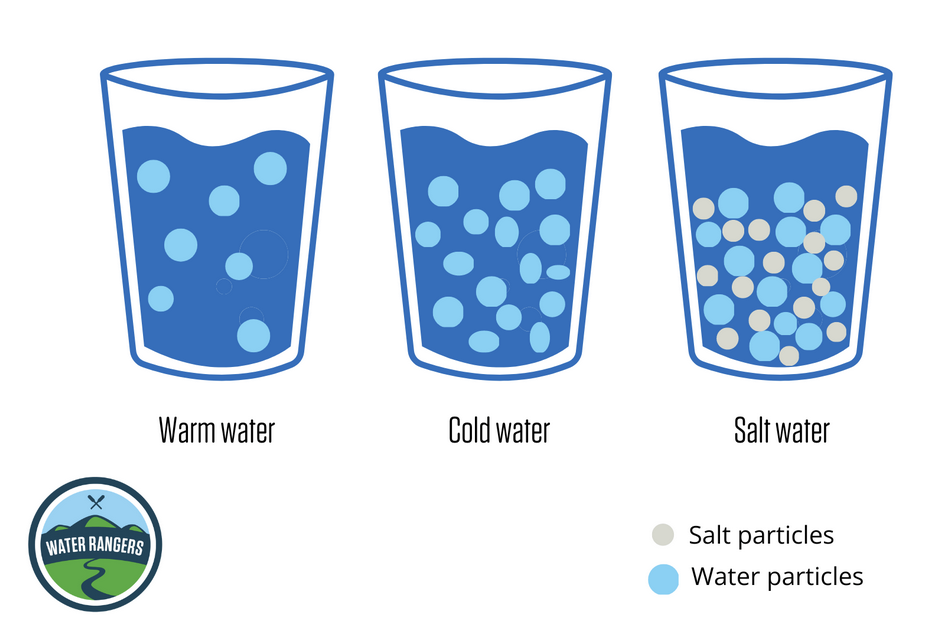 3 Parameters
The ocean has 3 basic parameters 
water temperature, which represents the                                                heat stored by the ocean
salinity, which affects water density and thus                                                                     drives its motion as parcels of water sink and rise
      (Heat and salinity create different layers of                                                      
       water that do not readily mix, meaning that                                                        
       the ocean is stratified)
the Earth’s spin, deflecting the motion of                                          currents through the Coriolis effect. 
These parameters have several important                                         consequences:
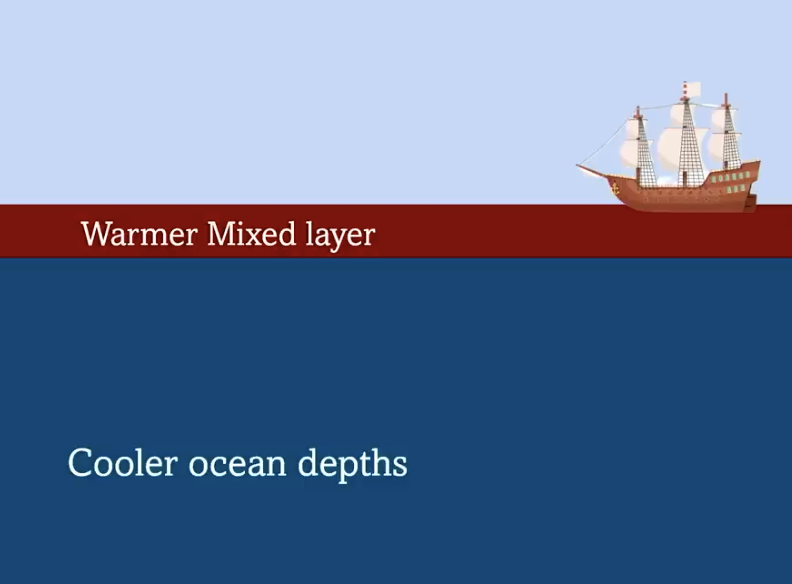 [Speaker Notes: At NP water temp is about -1.8oC, in the Persian Gulf 30oC
Upper ocean is much warmer than deep water, depth of surface ocean varies in diff places

Ask students:
What does the image show? (cold water has more particles so is more dense)

Salinity image https://rwu.pressbooks.pub/webboceanography/chapter/5-3-salinity-patterns/
Layer image from video of HC]
Salinity
Humans need salt so its extraction, transport & trade was important
The amount of salt in seawater varies. Atlantic Ocean is saltier than the Pacific, (37 vs 35g/kg). Baltic Sea is 8g/kg, Mediterranean 38.
Seawater contains ions of Na, Cl, Mg, K, SO4 & Ca, dissolved into freshwater by acidic rain & washed down to the sea.
Salt is extracted by evaporating                                                            seawater
Image shows salinity
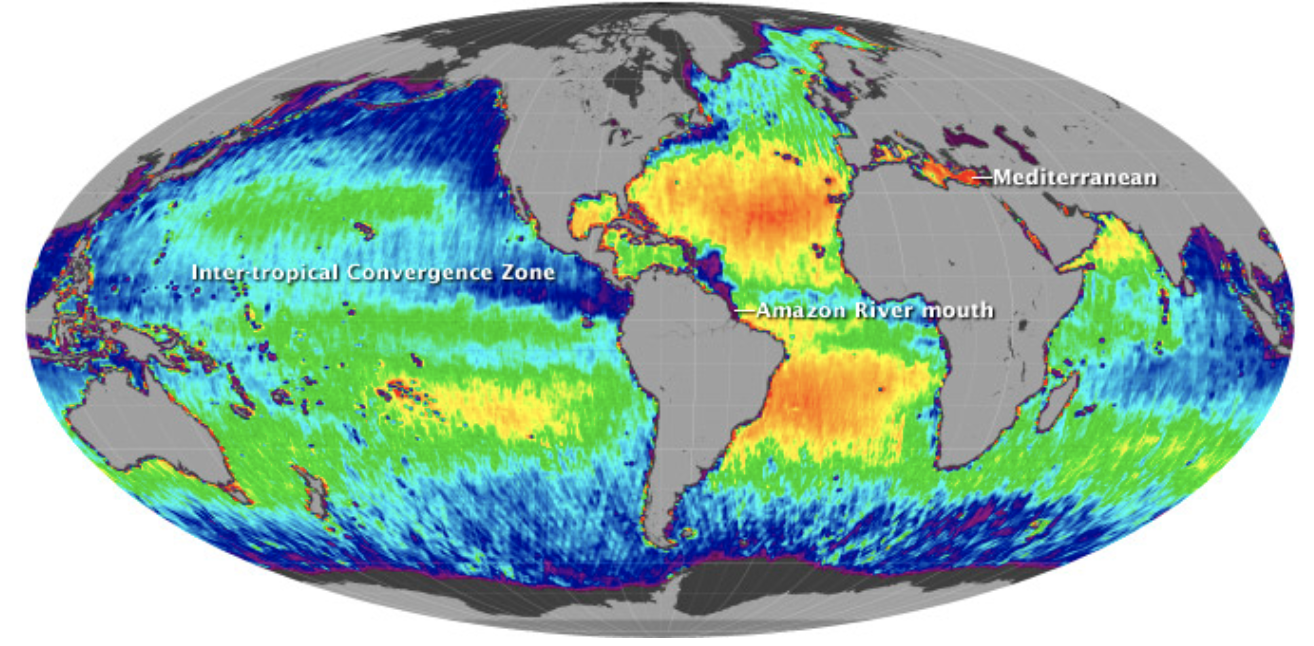 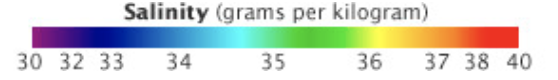 [Speaker Notes: Rock salt is formed when shallow seas dry up.
On HMS Challenger the salinity was determined from density. Now we have instruments to measure it.

Ask students
What processes make seawater less salty? (addition of FW [rain, river outlet]
What makes seawater saltier (evaporation, freezing)
Baltic is colder than Mediterranean. Why might this make it less salty? (less evaporation)
Why is seawater saltier in the tropics? (warmer so more evaporation)
Why is sea water less salty at the poles? (water freezes, leaving salt behind in the sea)
What factors might make the Atlantic saltier than the Pacific? (more evaporation? Narrower?). The dynamics here are complex.



Image https://earthobservatory.nasa.gov/images/78250/a-measure-of-salt]
Density
Density is mass per unit volume eg g/L
Objects that are least dense float, most dense sink
Because of the hydrogen bonds between adjacent water molecules, ice takes up more space than water. So ice is less dense than water & floats
When seawater freezes the salt is left behind, & the extra salty water underneath sinks. So, in the Arctic, fresh cold water sits on top of slightly warmer saltier water.
Density can be decreased by                                                                               an infusion of freshwater                                                                                         or by warmth, and                                                                                           increased by evaporation
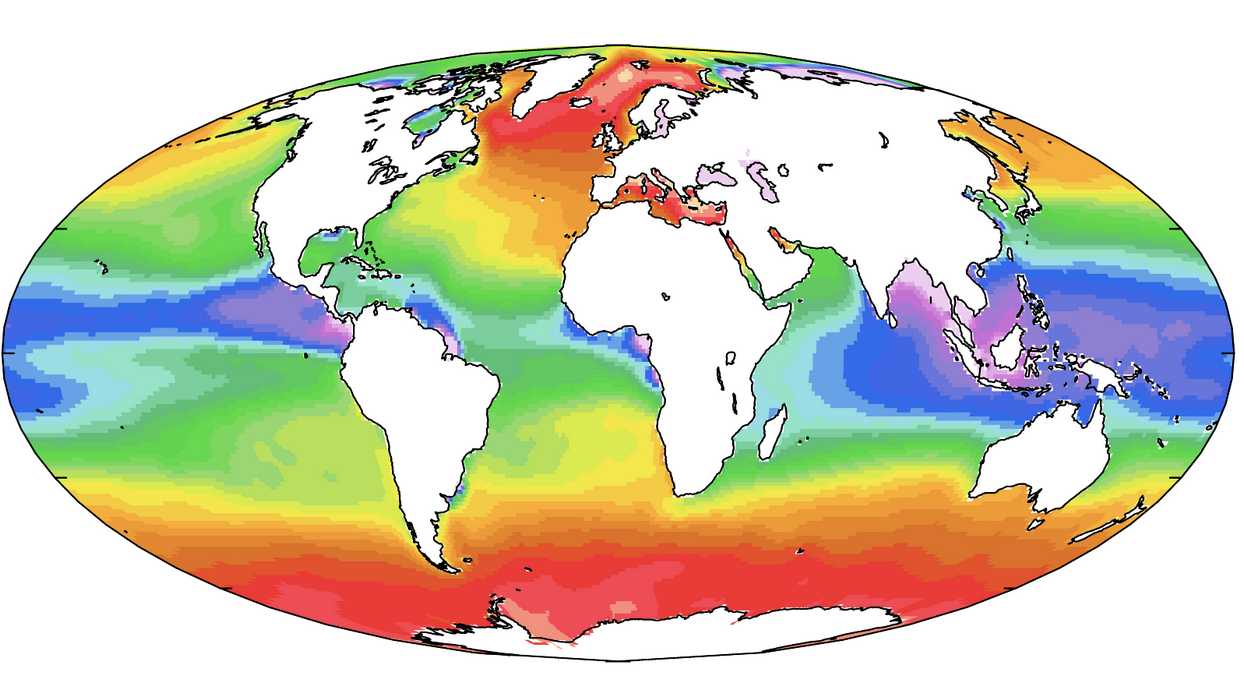 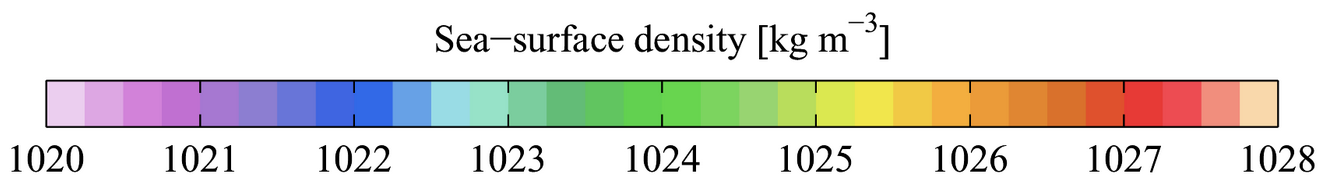 [Speaker Notes: Ask students
Which is more dense salt water or fresh water? (salt)
Why (fresh has only water, salt has ions as well)
Why does warmth decrease density?
Why does evaporation increase density?

Image https://rwu.pressbooks.pub/webboceanography/chapter/6-3-density/]
Sea water has layers
Epipelagic – Light, photosynth-esis, phytoplankton, warmest, most animals. Least dense water.
Mesopelagic – dim light, no plants. Some animals migrate up to feed at night.
Bathypelagic – cold & dark, 70% of seawater depth, animals rely on food falling from above.
Abyssopelagic – cold, dark, high pressure. Bioluminescent animals
Hadalpelagic – huge pressure flattens animals, which feed on falling dead & decaying remains. Coldest. Most dense water.
[Speaker Notes: These water layers do not mix

Ask students
Which of the 3 parameters make layers in the sea (heat and salinity)
Hadalpelagic is named after Hades – who was he?
Why no plants below epipelagic?

Image: https://www.dummies.com/article/academics-the-arts/science/environmental-science/the-5-vertical-zones-of-the-oceans-water-column-284232/]
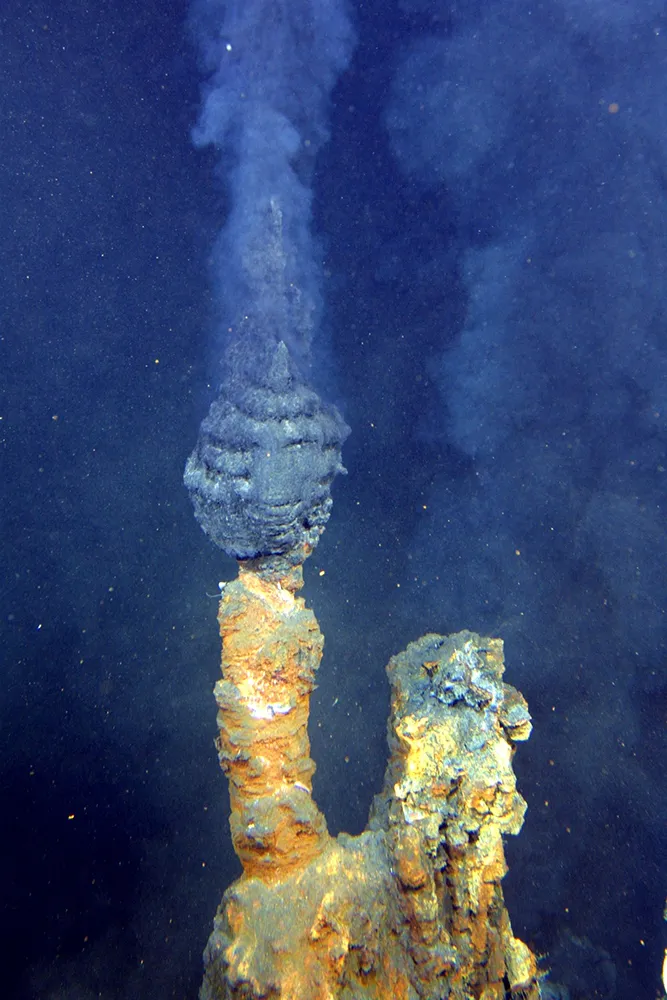 Seafloor
Abyssal plain covers > half earth’s surface
Made of oceanic crust
On average 3700 m deep, reasonably flat
Electricity & fibre optic cables on surface
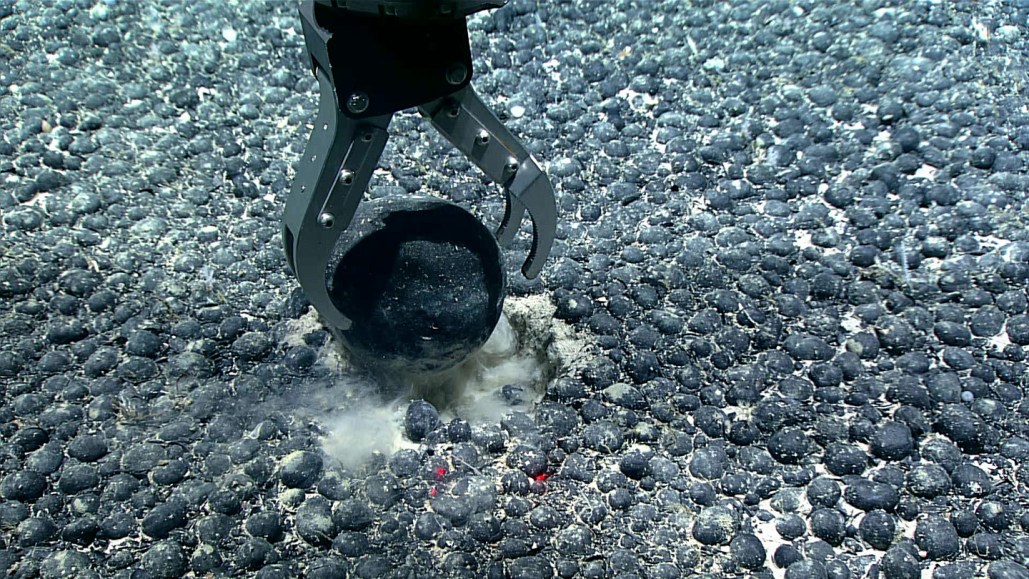 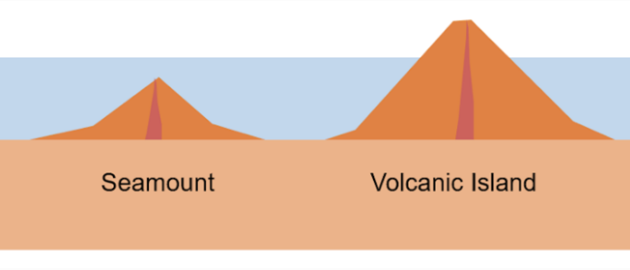 [Speaker Notes: Ch 2 Shape of Sea water
Seamounts: undersea steep-sided mountains, often volcanic
Hydrothermal vent: (release heated mineral-rich water & white or black smoke)
Metallic nodules: form from materials absorbed from sea water, contain Mn, Fe, Si, Al, Ni, Cu, Co)


Seamounts: https://www.insightsonindia.com/2023/05/01/seamounts/
Hydrothermal vent:  https://ocean.si.edu/ecosystems/deep-sea/microbes-keep-hydrothermal-vents-pumping
Metallic nodules: https://www.sciencenews.org/article/seafloor-metal-nodules-deep-sea-oxygen]
The Edge of the Ocean
[Speaker Notes: Ask students:
How would you define continental shelf? (shallow sea beside a continent’s coast)
How would you define continental slope? (the steep cliff that drops to the sea floor)
What is a seamount? (a large underwater mountain, often volcanic)

Image:  https://www.britannica.com/science/seamount]
1. gigantic underwater conveyor belt that spans the globe
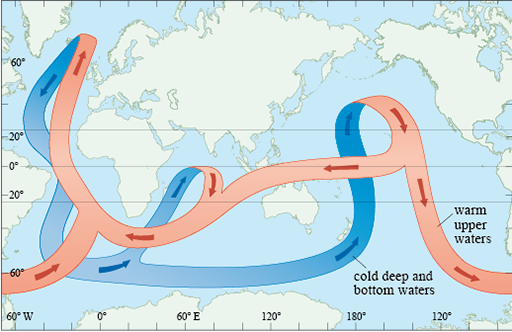 [Speaker Notes: 1st consequence of temp, salinity and rotation:
Red = warm shallow water
Blue = cold deep water
mention that the warm upper layers in the image are connecting surface to deep water movement. 
More on this later

Ask students
Where does warm water sink?
Where does cold water rise?

Image: https://www.open.edu/openlearn/nature-environment/environment-understanding-atmospheric-and-ocean-flows/content-section-4.1]
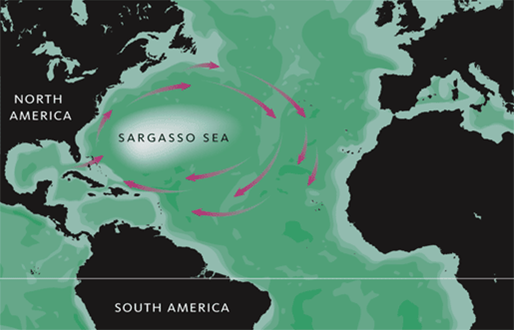 Sargasso Sea
Only sea with no land boundaries
Named after floating clumps of sargassum seaweed
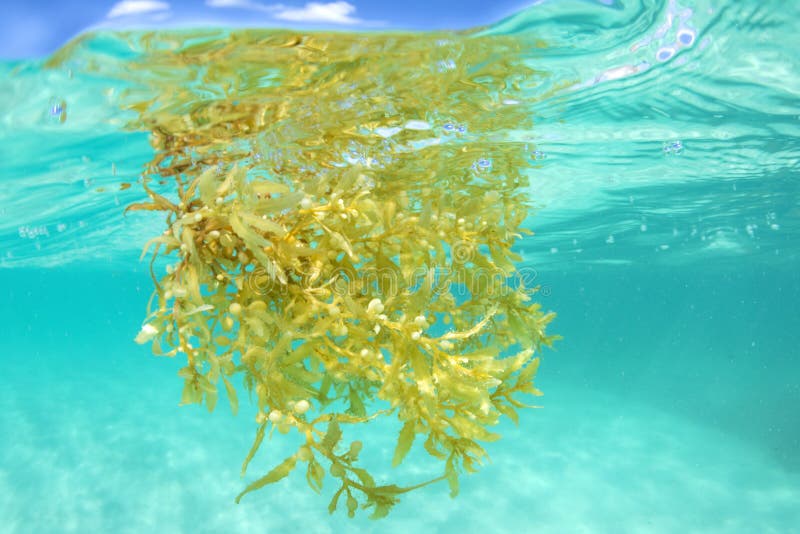 [Speaker Notes: Ask students
There is an important migrating animal that begins life here. What is it? (eel)

Images: seaweed https://www.dreamstime.com/stock-photo-sargassum-seaweed-floating-underwater-sea-closeup-shot-brown-algae-surface-shallow-tropical-image88080542
   Map https://en.wikipedia.org/wiki/Sargasso_Sea]
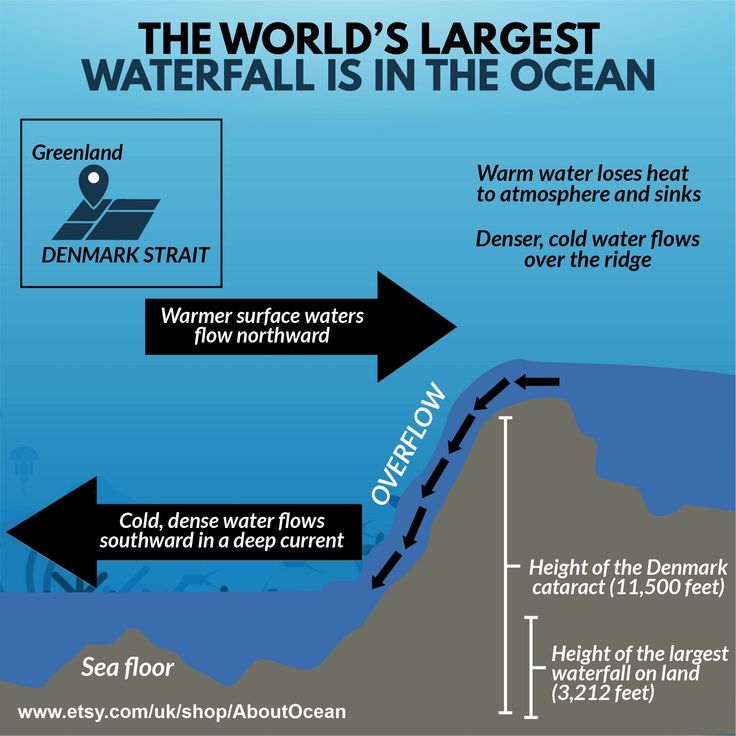 2. Huge underwater waterfalls
Near both poles, ice formation leaves behind saltier water that sinks. E.g. the Denmark Strait Overflow tumbles down 2.5 km down into the North Atlantic.
[Speaker Notes: 2nd consequence of temp, salinity and rotation

Ask students
What is the height of the tallest waterfall on land?

Image: https://nz.pinterest.com/pin/biodegradable-ecofriendly-phone-cases-by-aboutocean--924997210936768844/]
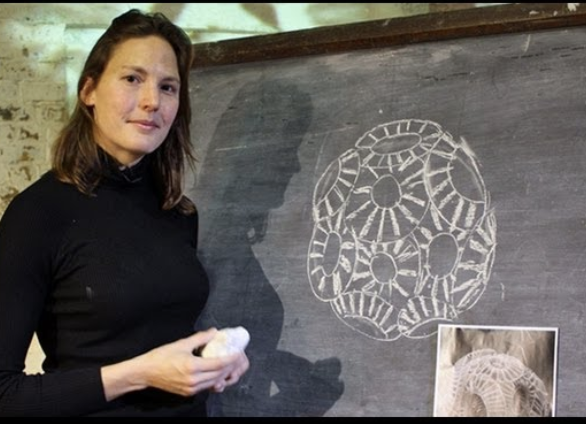 Phytoplankton
Some phytoplankton have a calcium armour and form chalk:
 Bloom in shallow seas
 Die and fall to the sea floor
 Compacted by pressure of 
     sediment layers
 Raised by faulting
 Chalk deposit e.g. white cliffs of Dover
Made of calcium carbonate the building block of the ocean
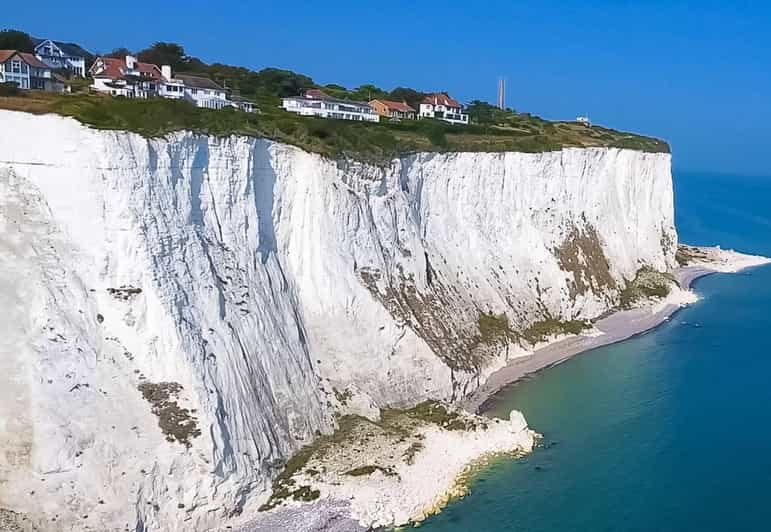 [Speaker Notes: Before we look at fertile fishing grounds we need to look at plankton

Helen Czerski drawing a chalk phytoplankton with chalk

Ask students
What is a bloom of phytoplankton?
Where else do we find CaCO3? (shells, limestone, cement,…)
How does Ca get into the ocean? (limestone erodes, washed into rivers, to the sea)

Image HC  https://www.youtube.com/watch?v=EMNuYOEBOWI
 WCoD https://www.getyourguide.com/london-l57/from-london-canterbury-white-cliffs-and-dover-castle-t65397]
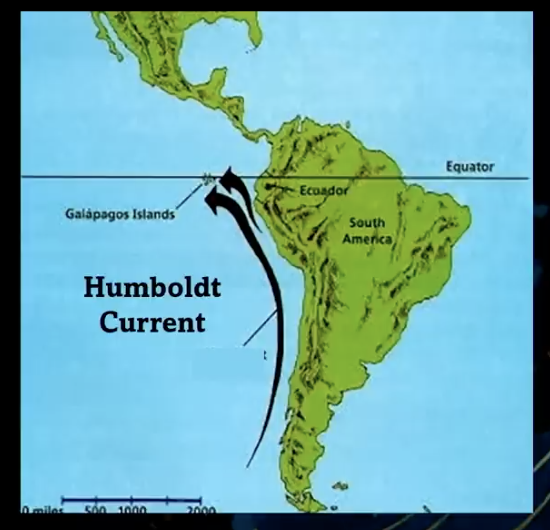 3. Fertile fishing grounds
Phytoplankton  krill  anchovy  bonito  sealions
Phytoplankton need light, CO2 & nutrients.  Light is at the surface but nutrients are at depth.
A northerly wind up the coast of Peru drives the warm surface water westwards. Deep water rises to fill the gap (upwelling) bringing nutrients to the surface.
The Humboldt anchovy fishery is the most productive in the world
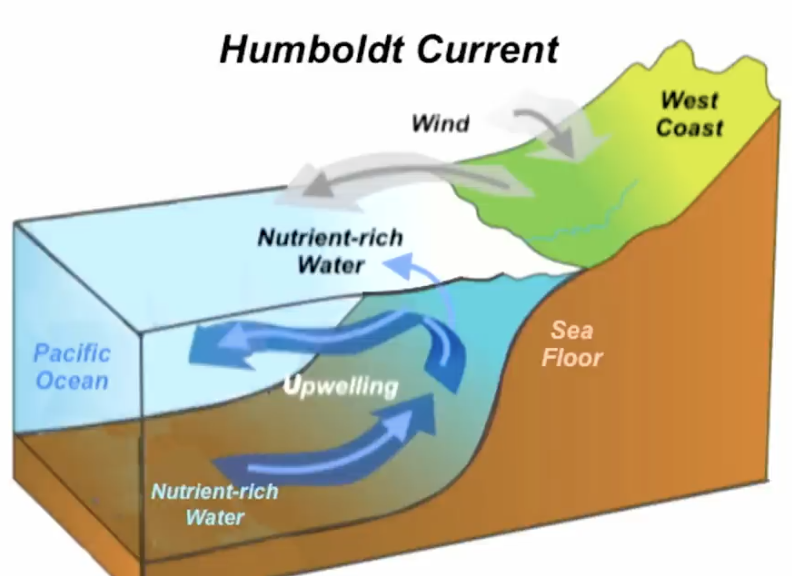 [Speaker Notes: 3rd consequence of temp, salinity and rotation

Ask students
Named after Alexander von Humboldt. Who was he (German scientist who explored S America)
Where in NZ might you expect to find upwelling? (steep mtn ra near deep sea – W coast)


Image: current https://licchavilyceum.com/humboldt-current/
  upwelling https://nephicode.blogspot.com/2019/12/the-amazing-humboldt-current-course.html]
4 Weather
Heat in the ocean powers the weather
Surface water evaporates, cooling the water as it removes energy. In the clouds this vapour condenses, releasing energy which powers convection and winds – weather
The atmosphere is poor at storing heat energy but can move it around very quickly. 
The sea’s surface radiates heat energy
Sea surface temperature is a critical indicator of weather patterns (more on this in the next slide)
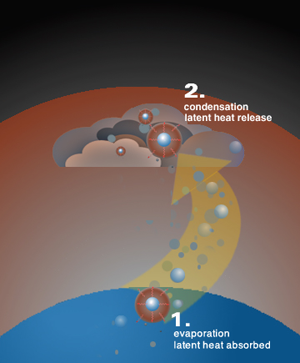 [Speaker Notes: 4th consequence of temp, salinity and rotation

Ask students
What is the process of condensation? (gas  liquid)
What is convection? And radiation? (heat rises, cools and falls; spreads outwards)
How is the ocean at storing and moving heat? (good at storing, slow at moving)


Image: https://oceanmotion.org/html/background/climate.htm]
The Ocean's Influence on Weather
There is an intricate relationship between the ocean and weather systems. 
El Niño and La Niña weather patterns are caused by a change in the Pacific trade winds leading to a change in ocean temperatures along the equator. 
As these phenomena can lead to extreme weather events, e.g. hurricanes and droughts, accurate weather forecasting is needed to safeguard communities.
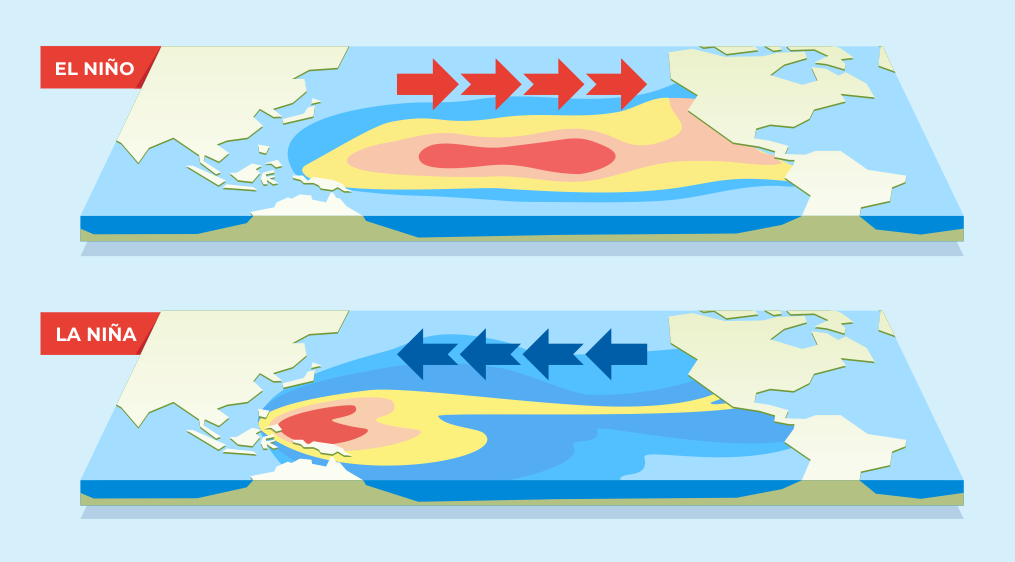 [Speaker Notes: El nino – the boy, refers to Jesus as the effect is flet near Christmas time in the Southern hemisphere
Trade winds near the equator push winds E to W, warming the surface
Ask students:
Put these events in order: warm water pushed to the east, trade winds weaken, cooler water in western pacific, more rain & showers in western NZ, winds from the west more often (2, 1, 5, 3, 4)
Which phase is thissequence? (El nino)

https://thecolumn.ahacentre.org/insight/vol-66-getting-to-know-el-nino-la-nina/]
5 The Coriolis Effect
The Coriolis effect is the deflection of  currents because of Earth’s rotation – air currents, ocean currents and weather patterns.
In NH currents are deflected to the right and in the SH to the left.
One of the effects of this is when a steady wind is driving a current the water moves at 90o to the wind, to the left in SH and to the right in the NH
[Speaker Notes: 5th consequence of temp, salinity and rotation


Image
https://earthhow.com/coriolis-effect-air-circulation/]
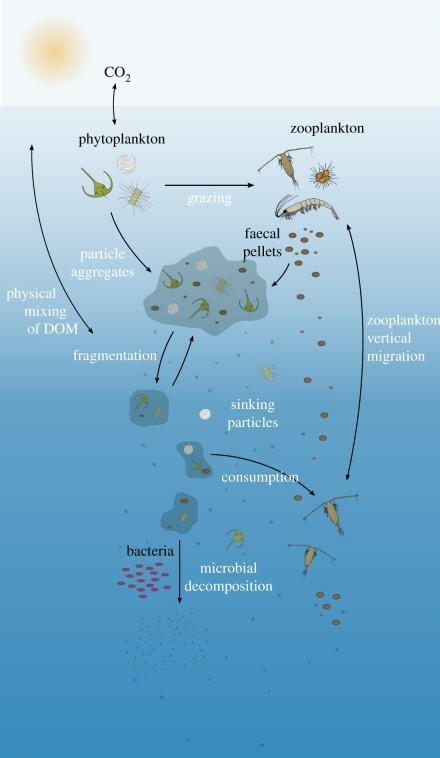 Biological pump
This pump is a continual slow seepage of materials downwards
Chunks of uneaten food
Faecal remains
Dead animals
This organic matter falls to the bottom of the sea …
… where bacteria and other organisms decompose it into nutrients (C, N, P, Fe) which are released back into the water
So nutrients tend to be found in deep colder water layers
Carbon stored in the deep sea is said to be sequestered
[Speaker Notes: DOM = dissolved organic matter 

Ask students
What is faeces?
What do we mean by organic? (from living things, C compounds)

Image:
https://www.encyclopedie-environnement.org/en/zoom/the-oceans-biological-carbon-pump/]
Thermohaline circulation
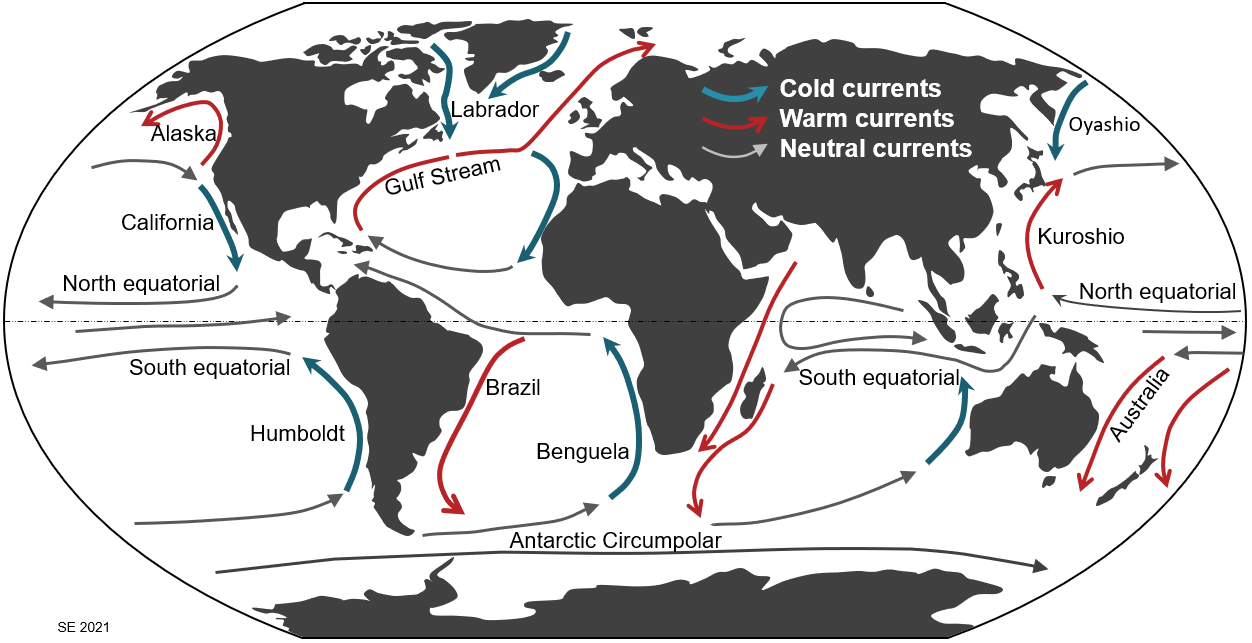 A system of ocean currents driven by differences in the water density,     which is controlled   by temperature  (thermo) and         salinity (haline).
Transports heat      and nutrients    around the globe.
[Speaker Notes: Seen before as Giant conveyor belt.

Ask students
What do you notice about the direction of the currents? (NH clockwise, SH anti-clockwise)
Which will be surface currents? (warm) and deep-water currents? (cold)

Image: https://environmental-geol.pressbooks.tru.ca/chapter/ocean-currents-and-climate-change/]
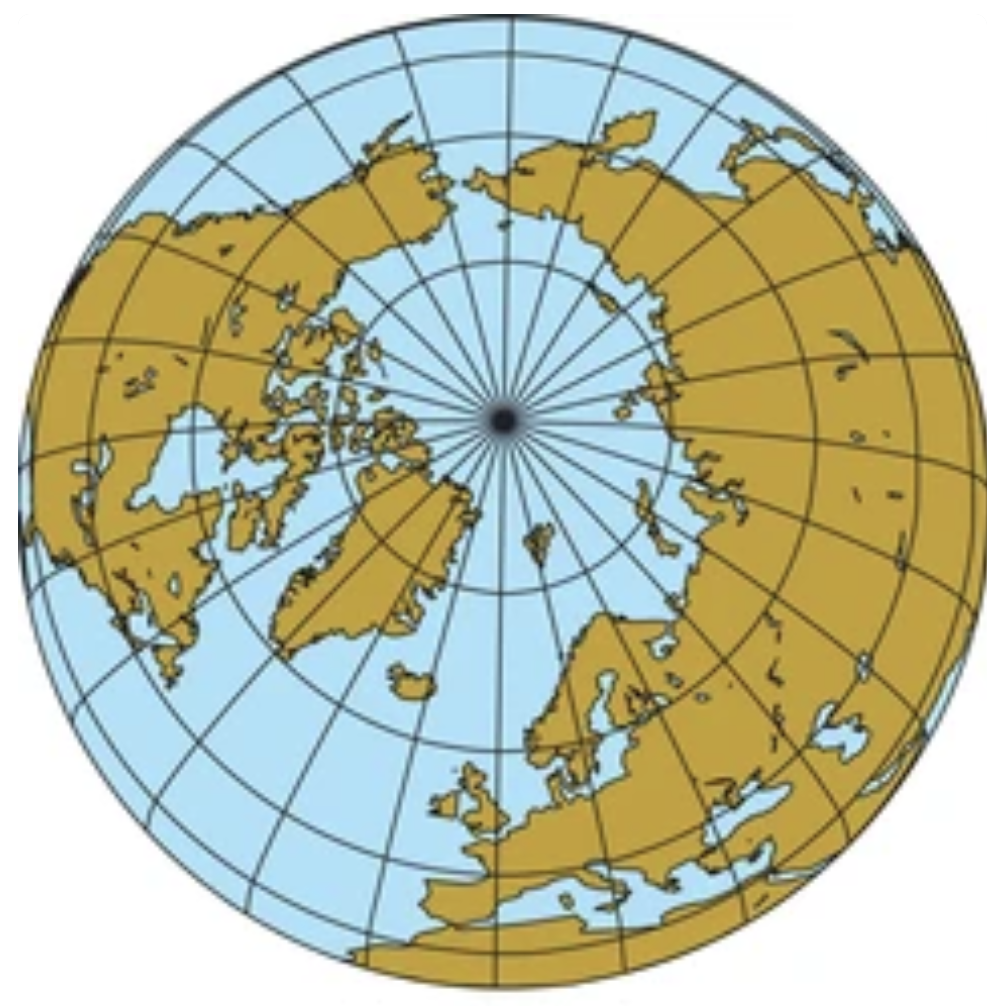 North Pole
Frozen sea ice

Nearest land 700km from NP
No permanent marker of NP
Difficult to study, standing on moving ice floes
No upwelling
South Pole
Ice-covered continent
Nearest land 2700km from SP
SP is marked by a ball-topped pole 
Permanent scientific bases on rock outcrops
Upwelling surfaces nutrients
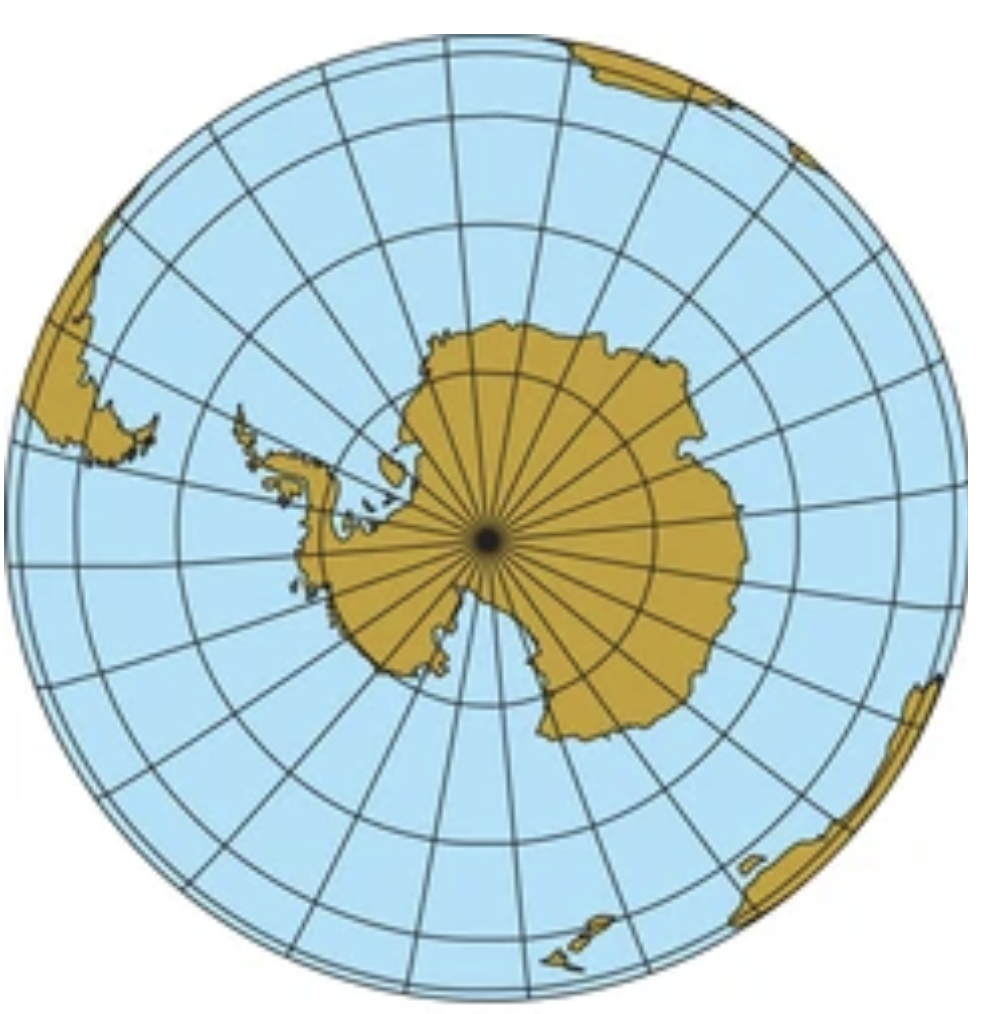 At both poles sea ice forms, generating cold salty water that spills in to the global ocean   and   sunlight is reflected back into space. These have a cooling effect.
[Speaker Notes: Ask students
What other differences? (polar bears vs penguins, fly in vs ship in only, …)

Image https://www.shutterstock.com/search/south-north-pole-map?image_type=illustration]
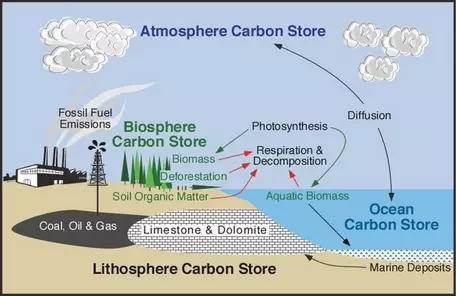 Carbon stores
Carbon can be stored in atmosphere,                                                                 ocean, soil, living things
Amount of carbon on earth is fixed:
2000 Gt on land
875 Gt in ocean
37,700 Gt in ocean (700 Gt at surface,                                                                       37,000 Gt in lower levels)
Amount in the atmosphere is what determines earth’s temperature.
Rising CO2 levels in the atmosphere help trap heat (by the greenhouse effect). As less heat is lost the planet heats up
Ocean has been taking up about 1/3 of all the carbon emissions into the atmosphere. Will this continue or is it slowing??
[Speaker Notes: Also called carbon sinks. The ocean absorbs a 
Gt = giga tonne = 1000 million tonnes
Energy input ≠ energy output. 

Ask students:
What is causing atm CO2 to rise? (burning fossil fuels)
In what was does the ocean regulate the climate?

Image: https://camelclimatechange.org/camel/carbon_cycle.html]
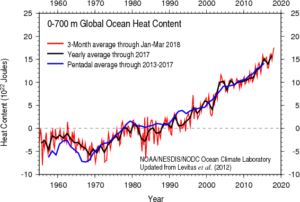 Consequences of ocean heating up
Layering is stronger so less exchange of heat,                                                 gases and nutrients 
it’s harder for nutrients in deep water to rise to surface
less oxygen and mid-depths
Warmer ocean feeds more heat into the atmosphere so storms more intense
Ocean is becoming more acidic (pH: 8.25  8.1). This slows the formation of CaCO3 in shells, coral, chalk.
Ice melts at the poles (+ more rain)
Extra water makes sea level rise
Extra fresh water changes salinity & the thickness and density of the layers
[Speaker Notes: Ask students 
why less O2 at mid-depths (warm water holds less, harder for O2 from photosynthesizing plankton to move down)

Image: https://www.ncei.noaa.gov/products/climate-data-records/global-ocean-heat-content]
The Future of Our Oceans
Understanding the ocean's climate role is crucial for developing strategies to combat climate change. 
Sustainable practices and policy changes are needed to protect ocean health.
Individuals, communities, and                                                            governments have a critical role                                                                       in driving change.
Become stewards of the ocean.
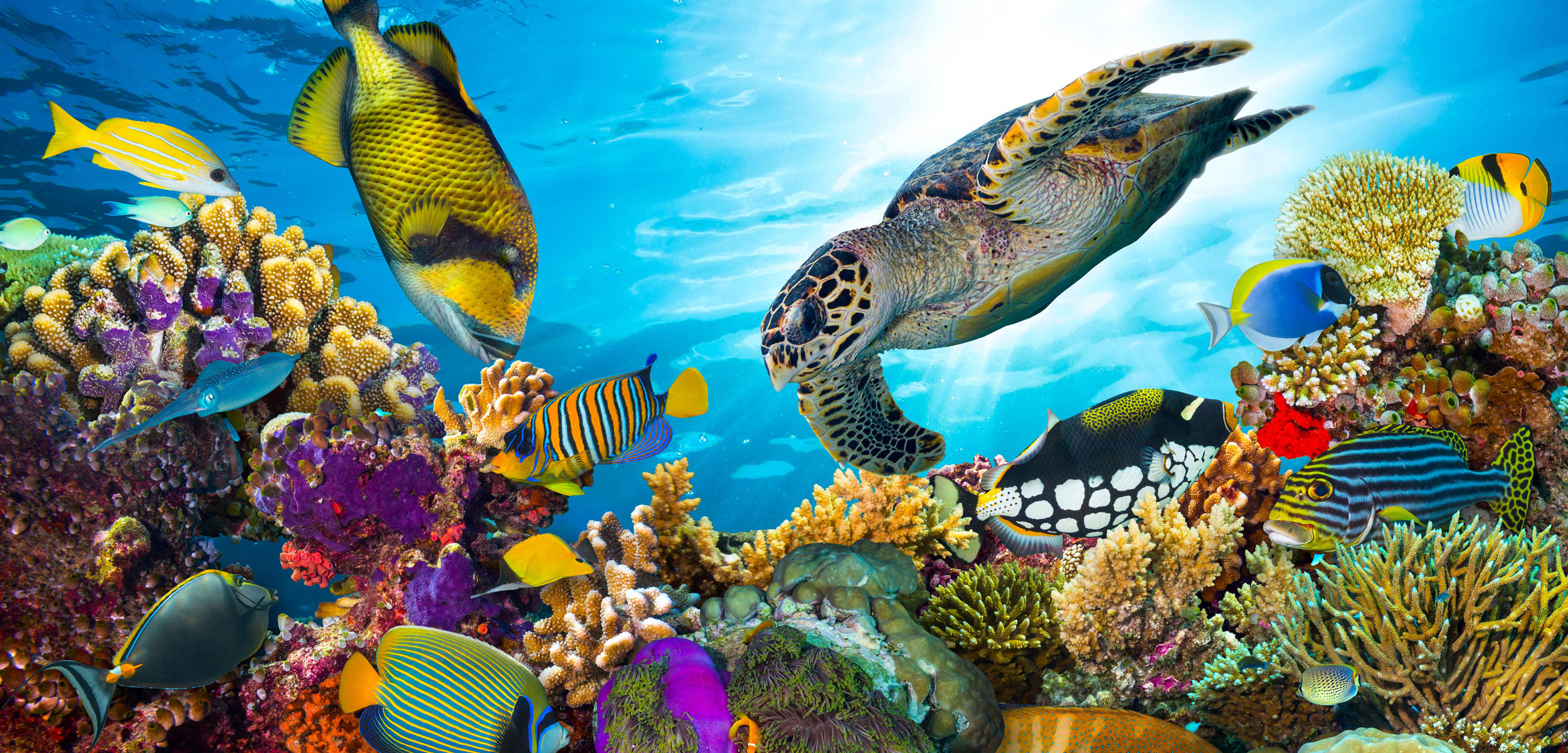 [Speaker Notes: Image : https://hakaimagazine.com/news/we-have-unrealistic-beauty-standards-for-coral-too/]